Proximal Synthetic Stratigraphy
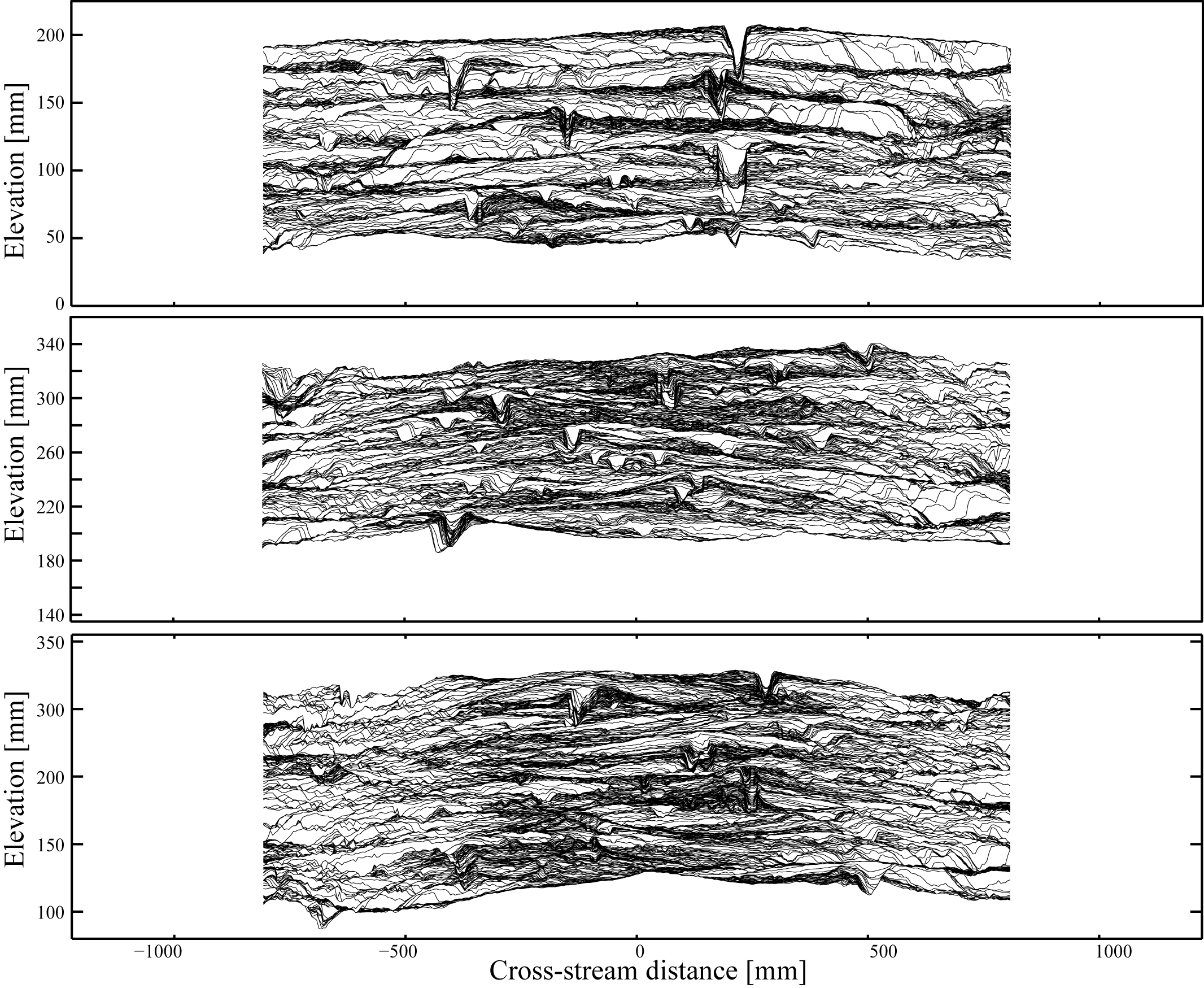 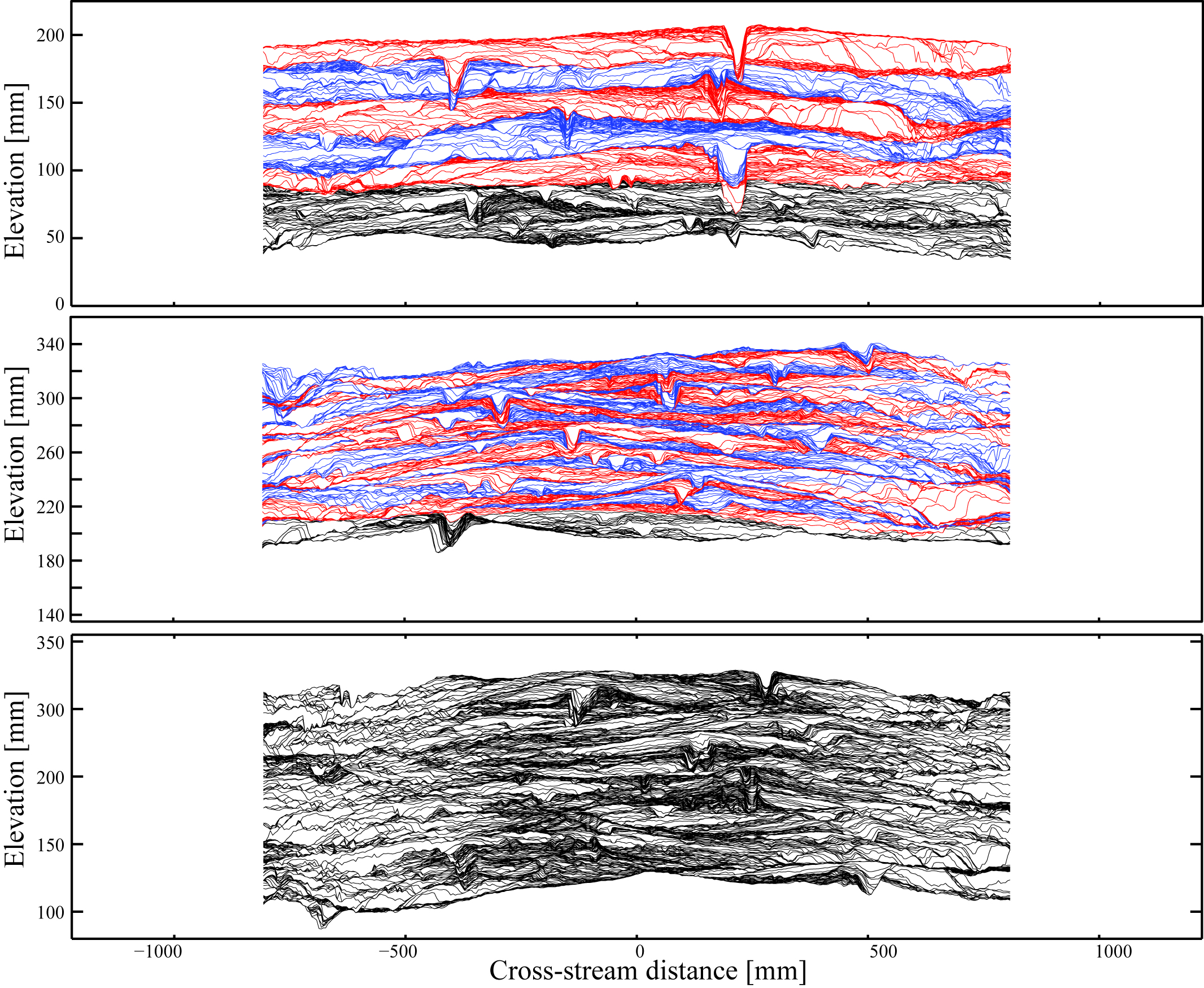 4 H*, 2 T*
V.E. = 2.8
0.6 m
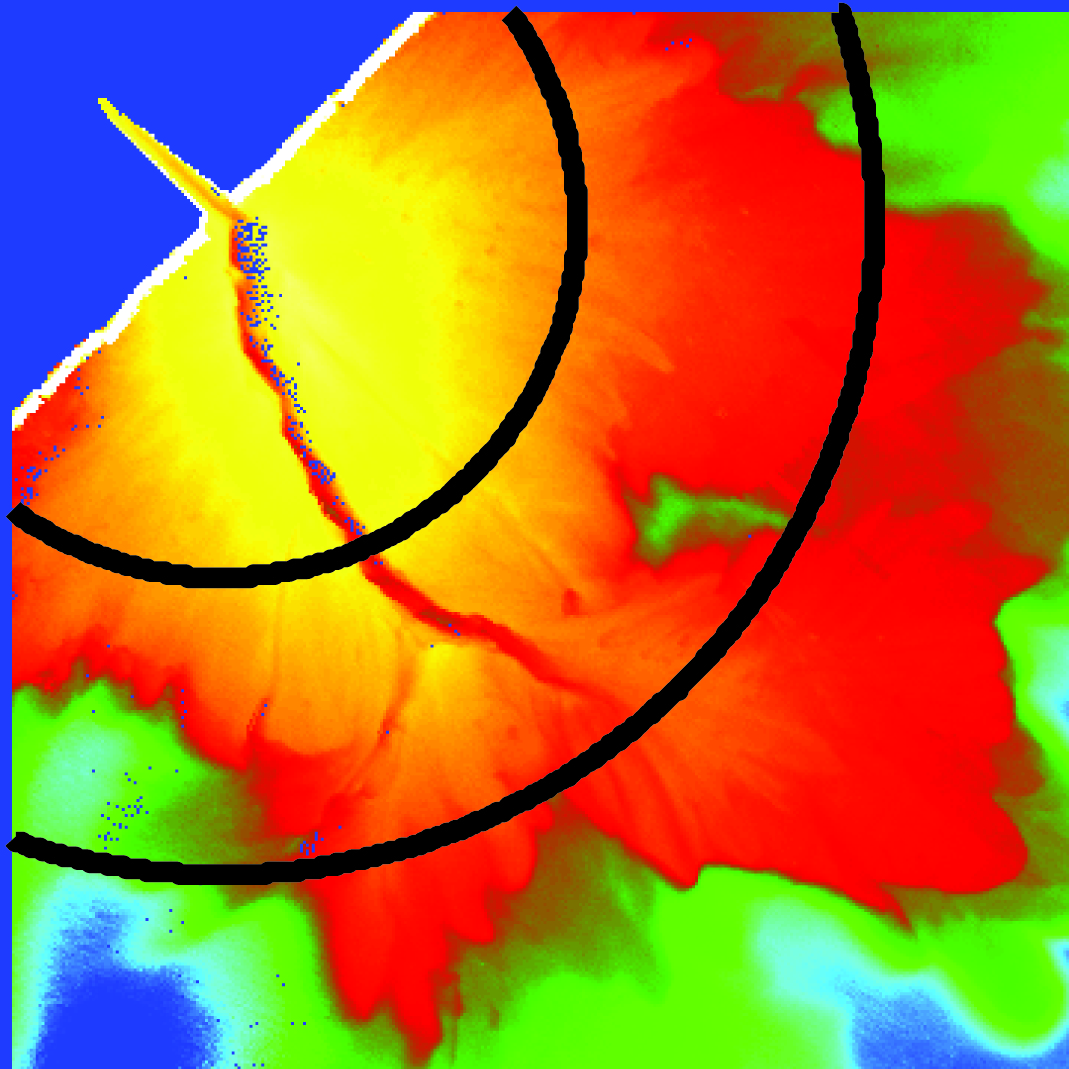 0.5H*, 0.5 T*
0 H*, 0 T*
Shredding Results along X-section 600 mm from source
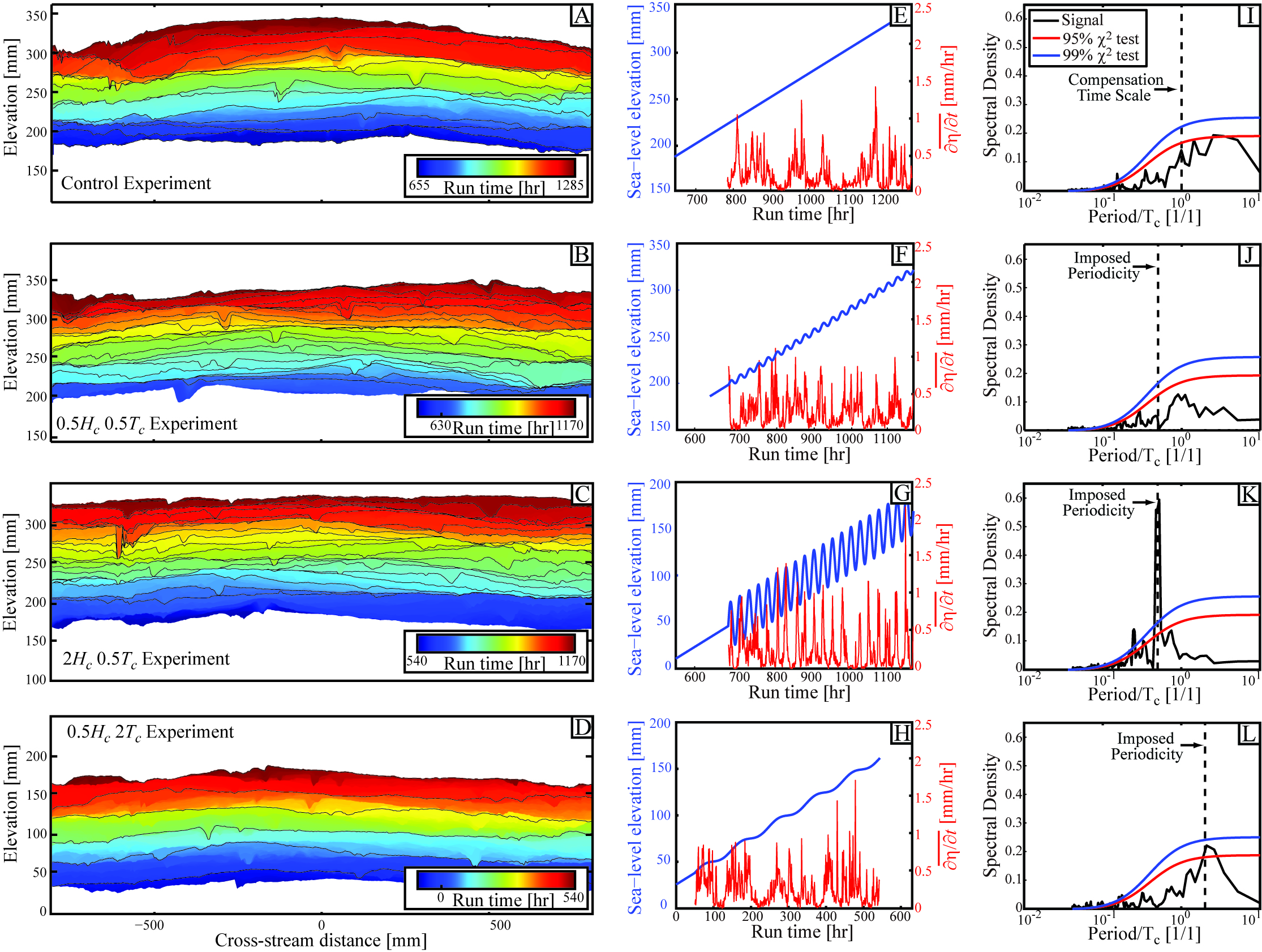 0 H*, 0 T*
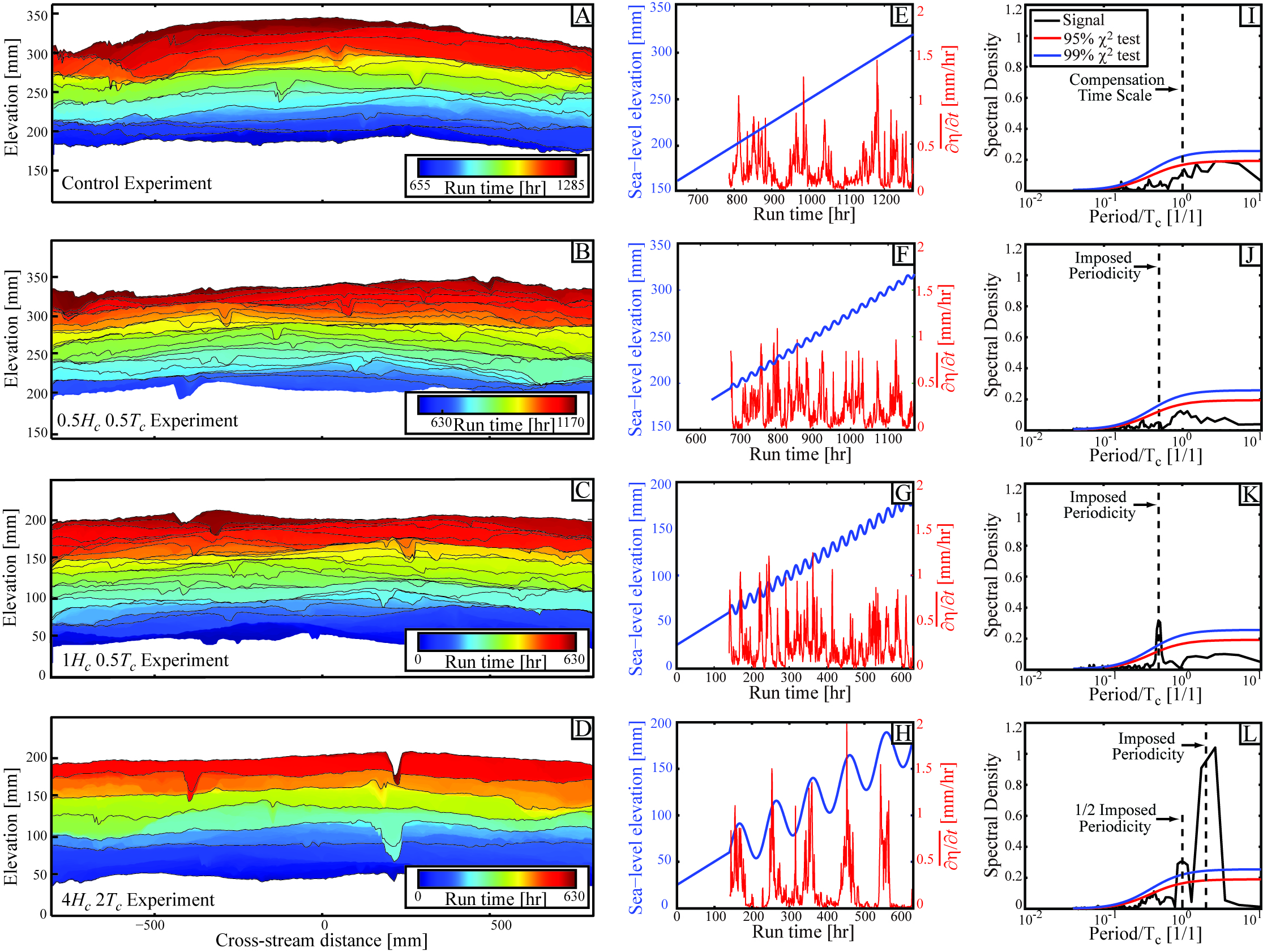 0.6 m
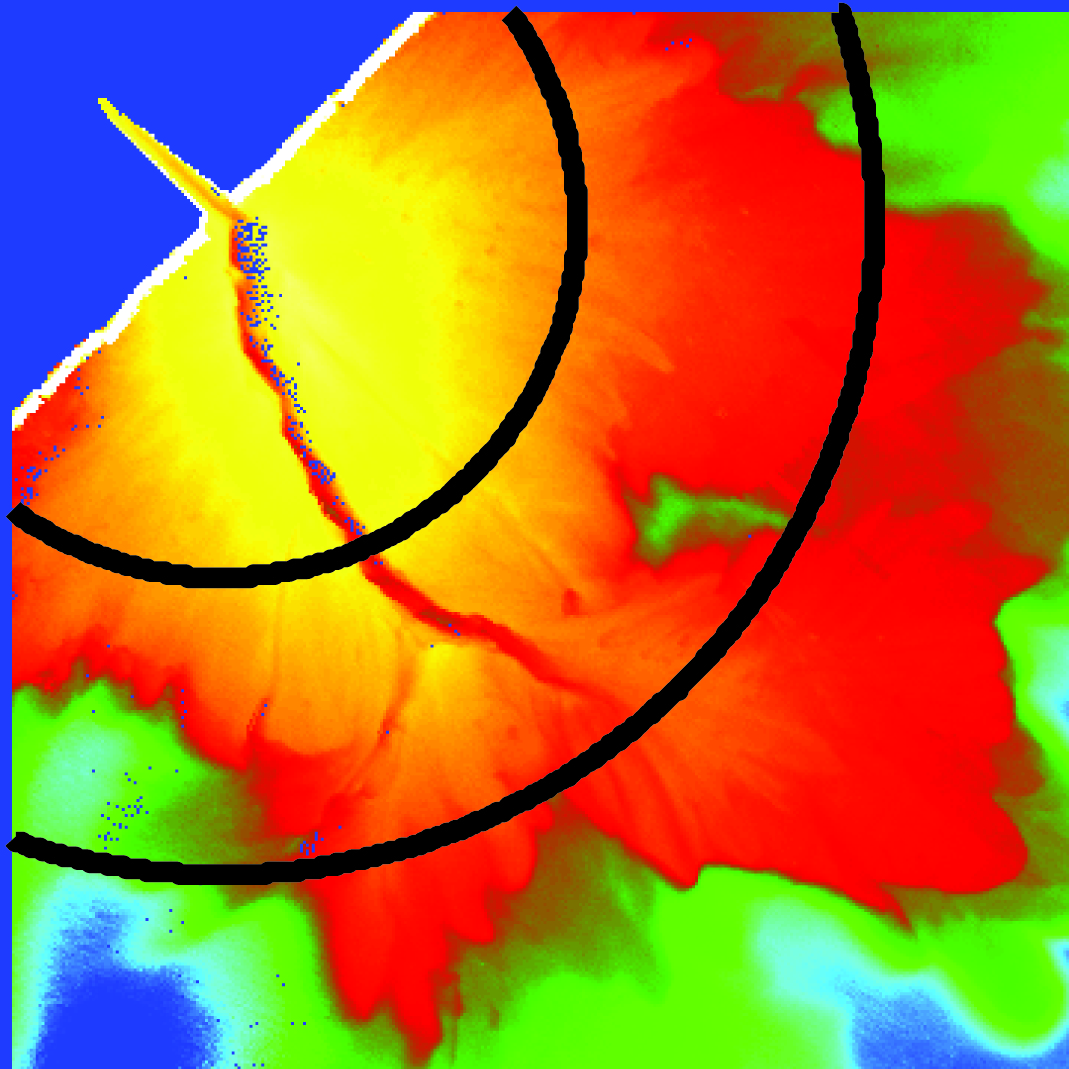 Shredding Results along X-section 600 mm from source
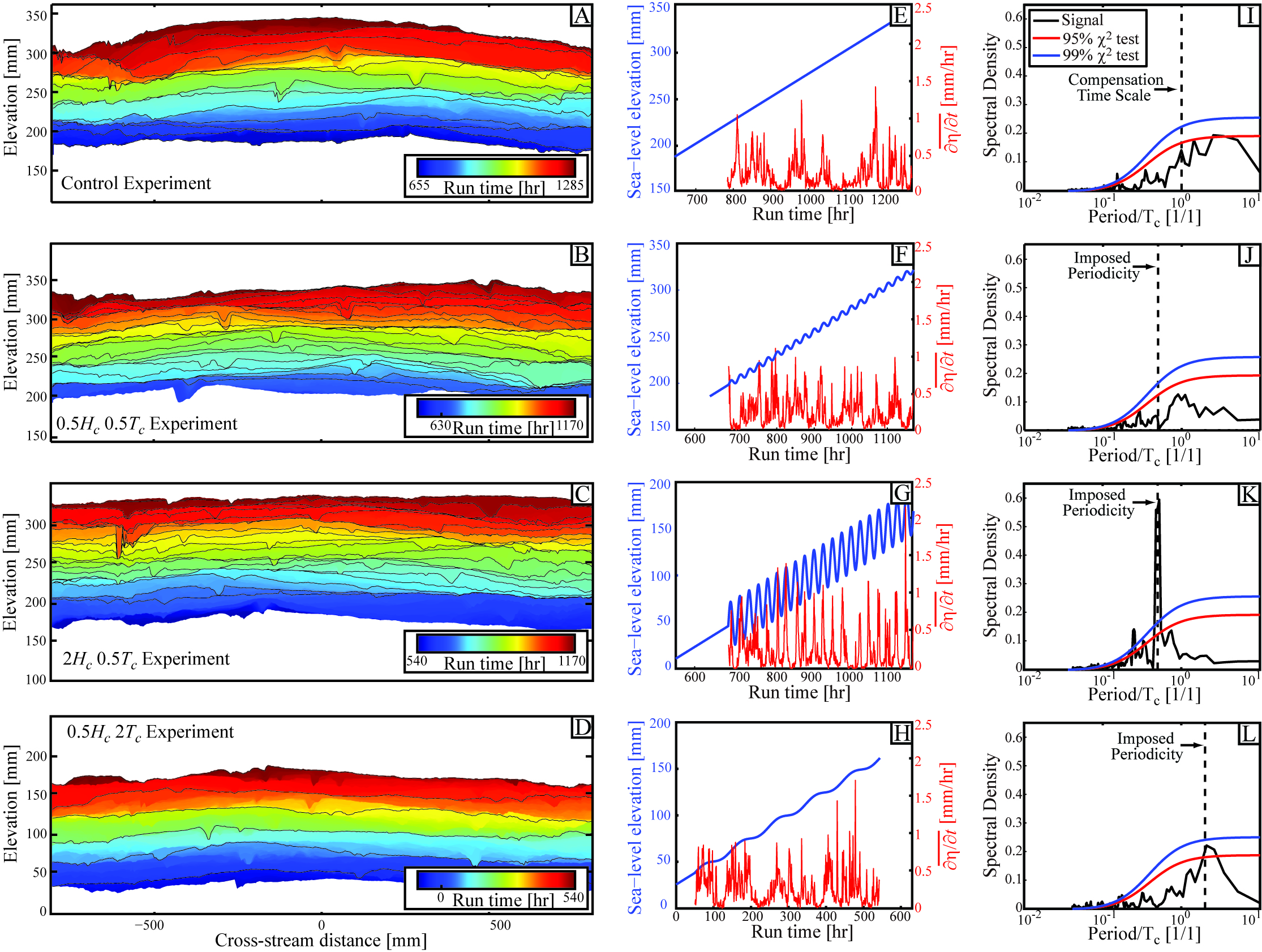 0 H*, 0 T*
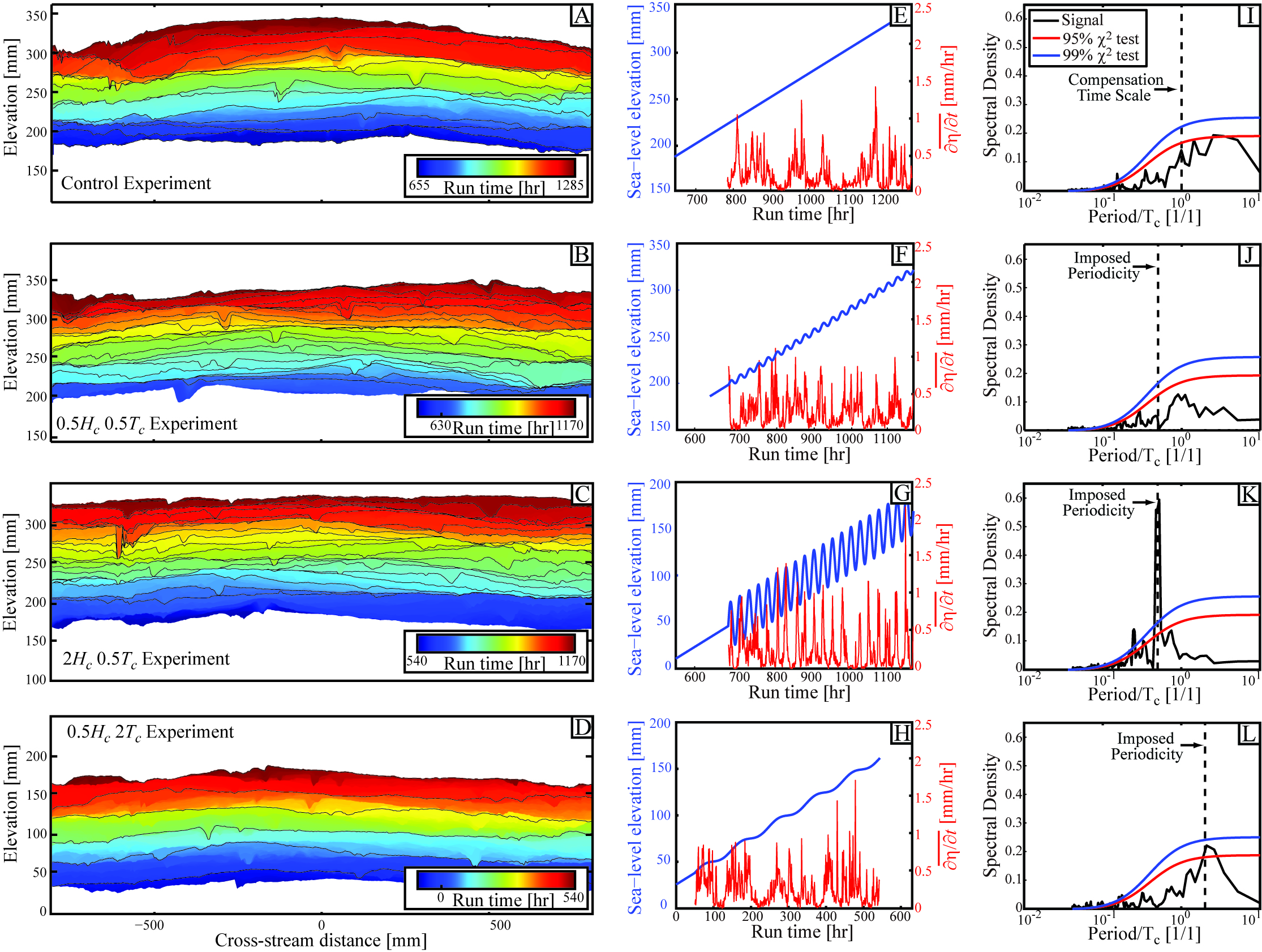 2 H*, 0.5 T*
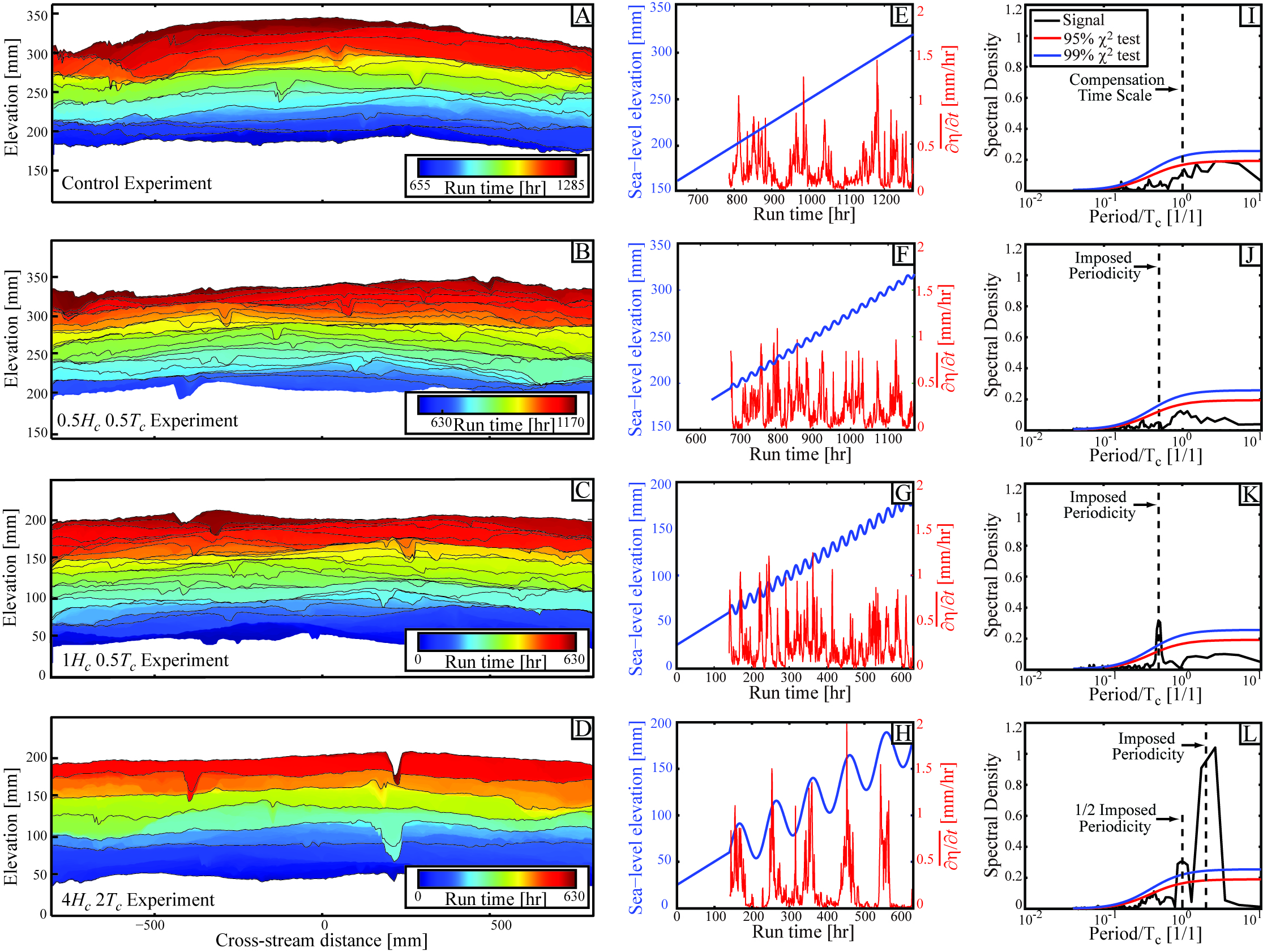 0.6 m
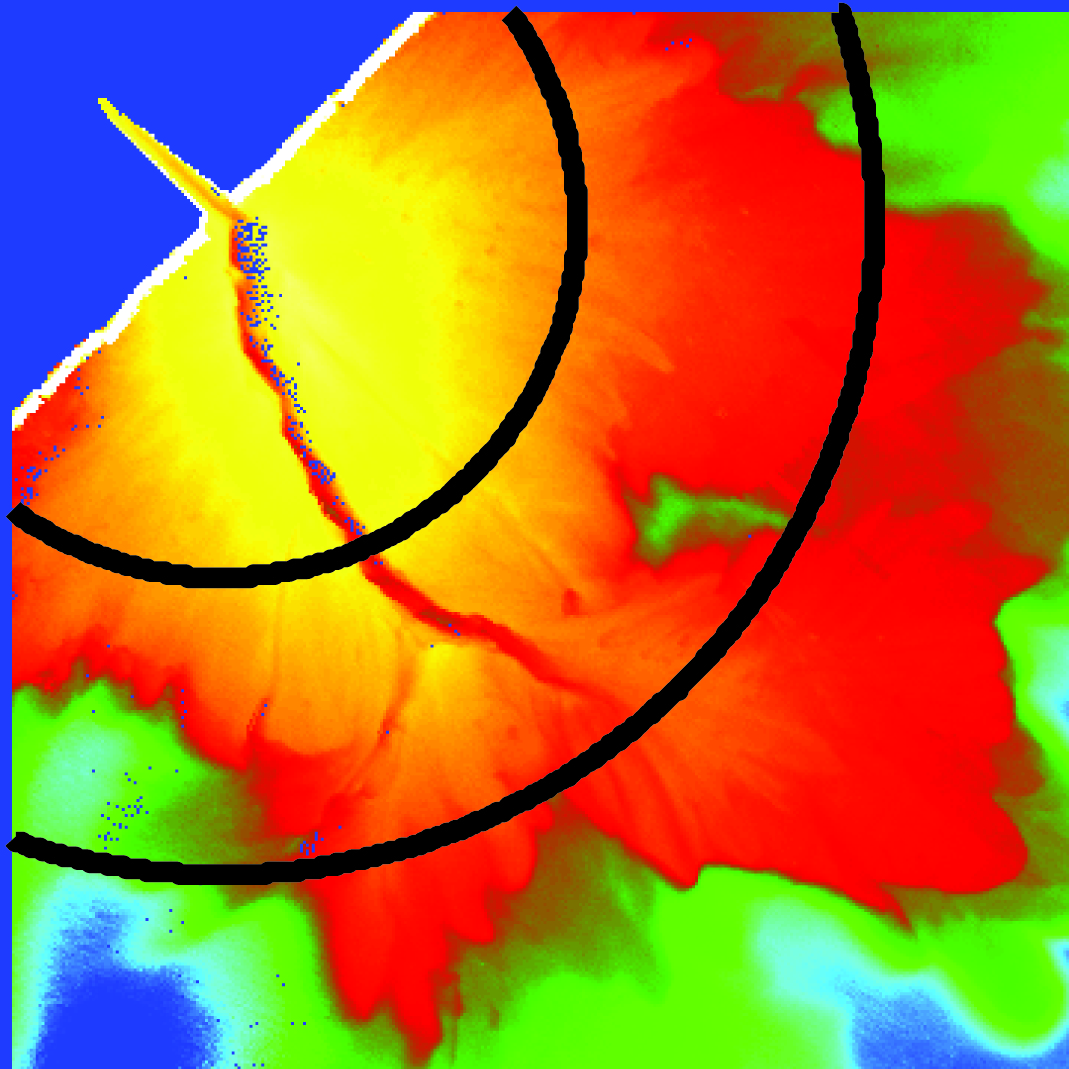 Shredding Results along X-section 600 mm from source
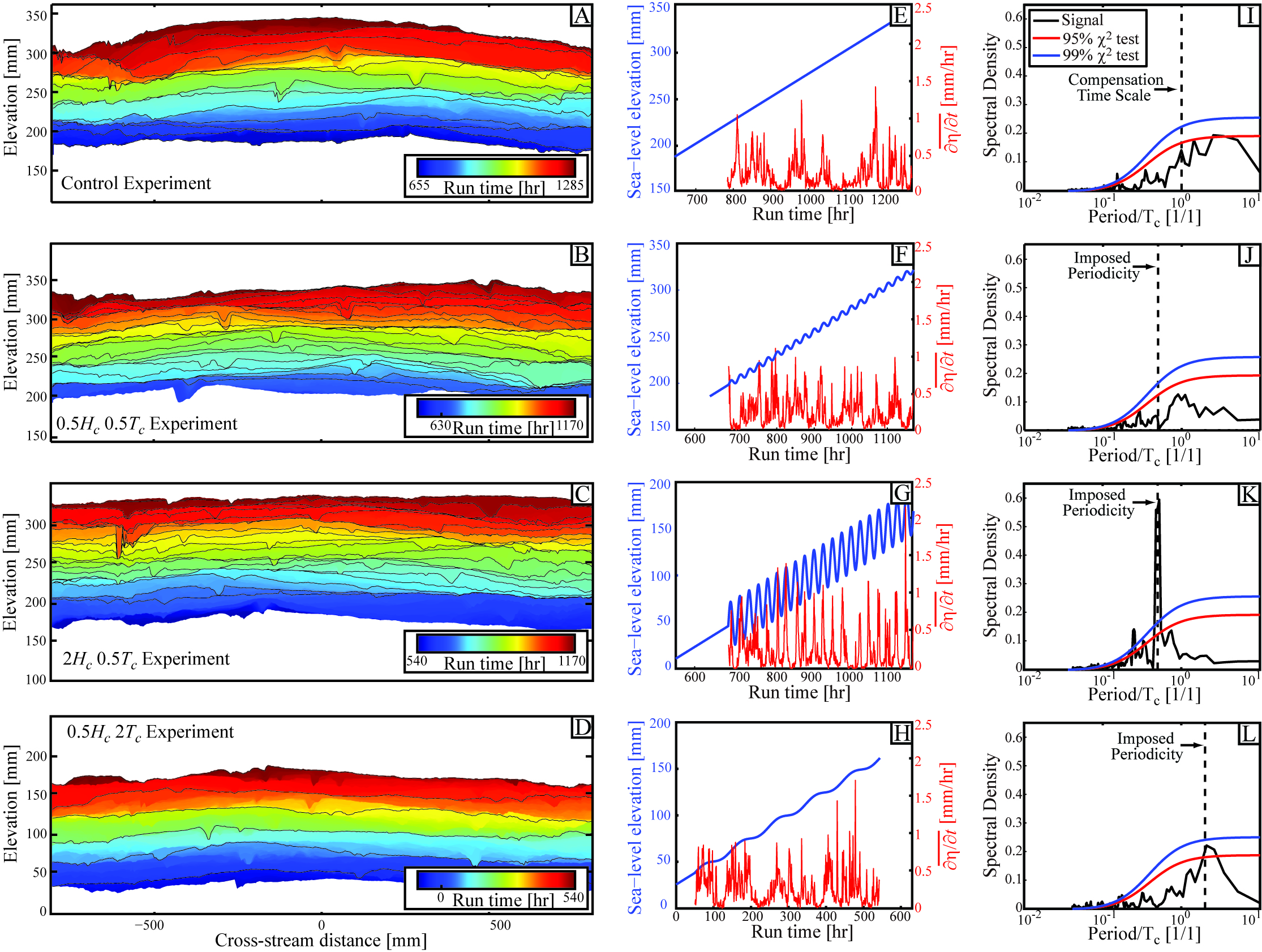 0 H*, 0 T*
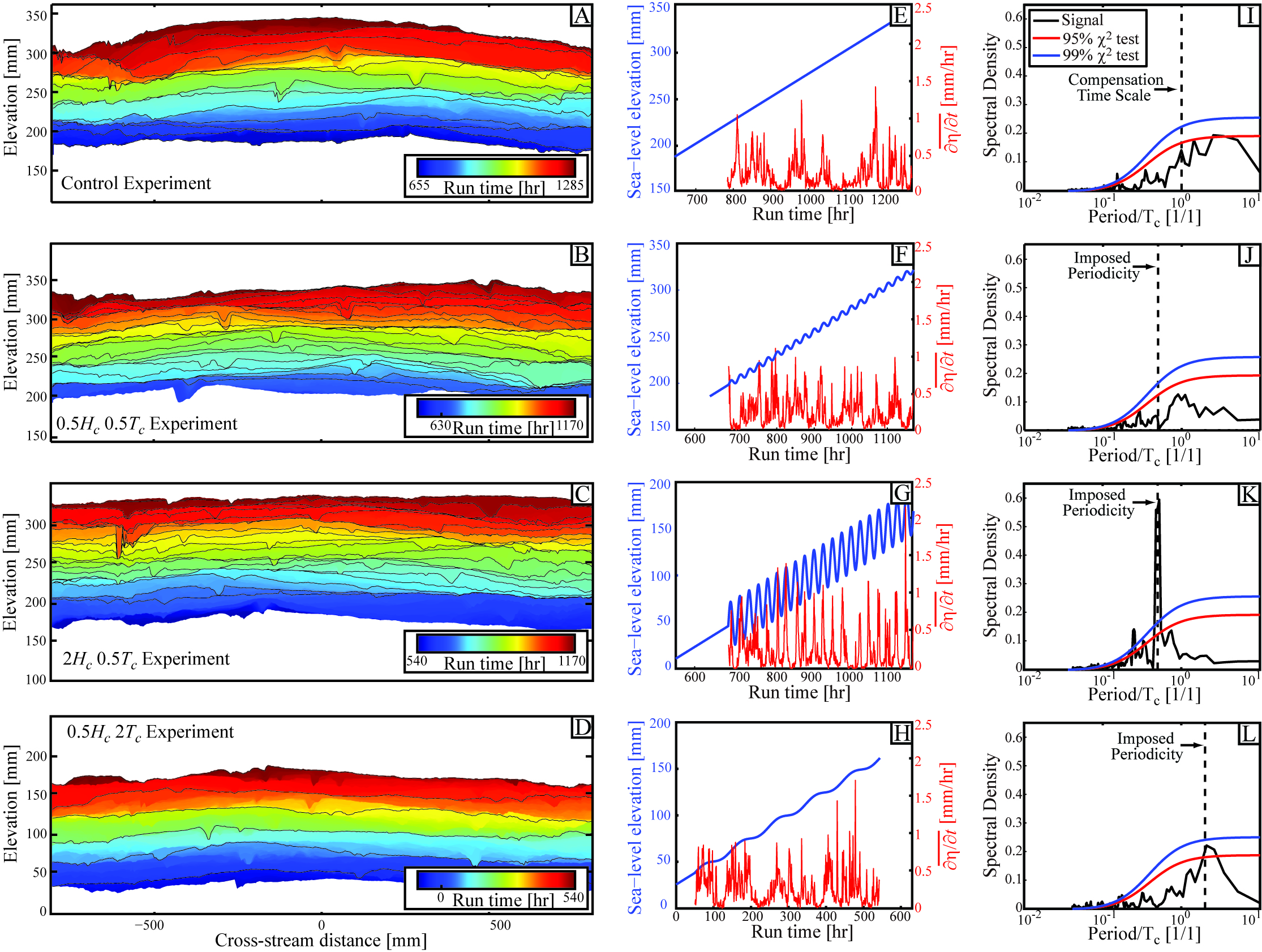 2 H*, 0.5 T*
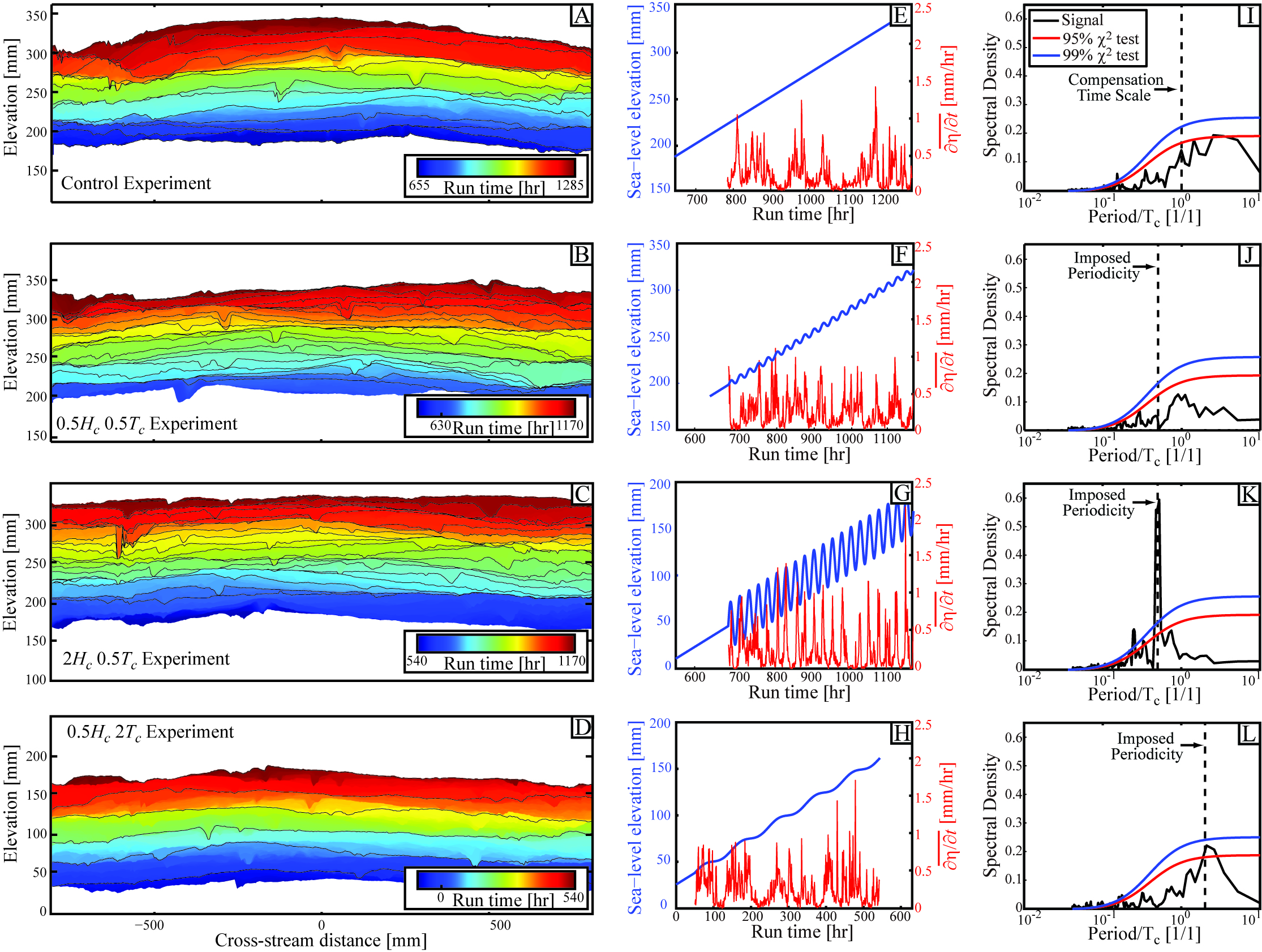 0.5 H*, 2 T*
Shredding Results along X-section 600 mm from source
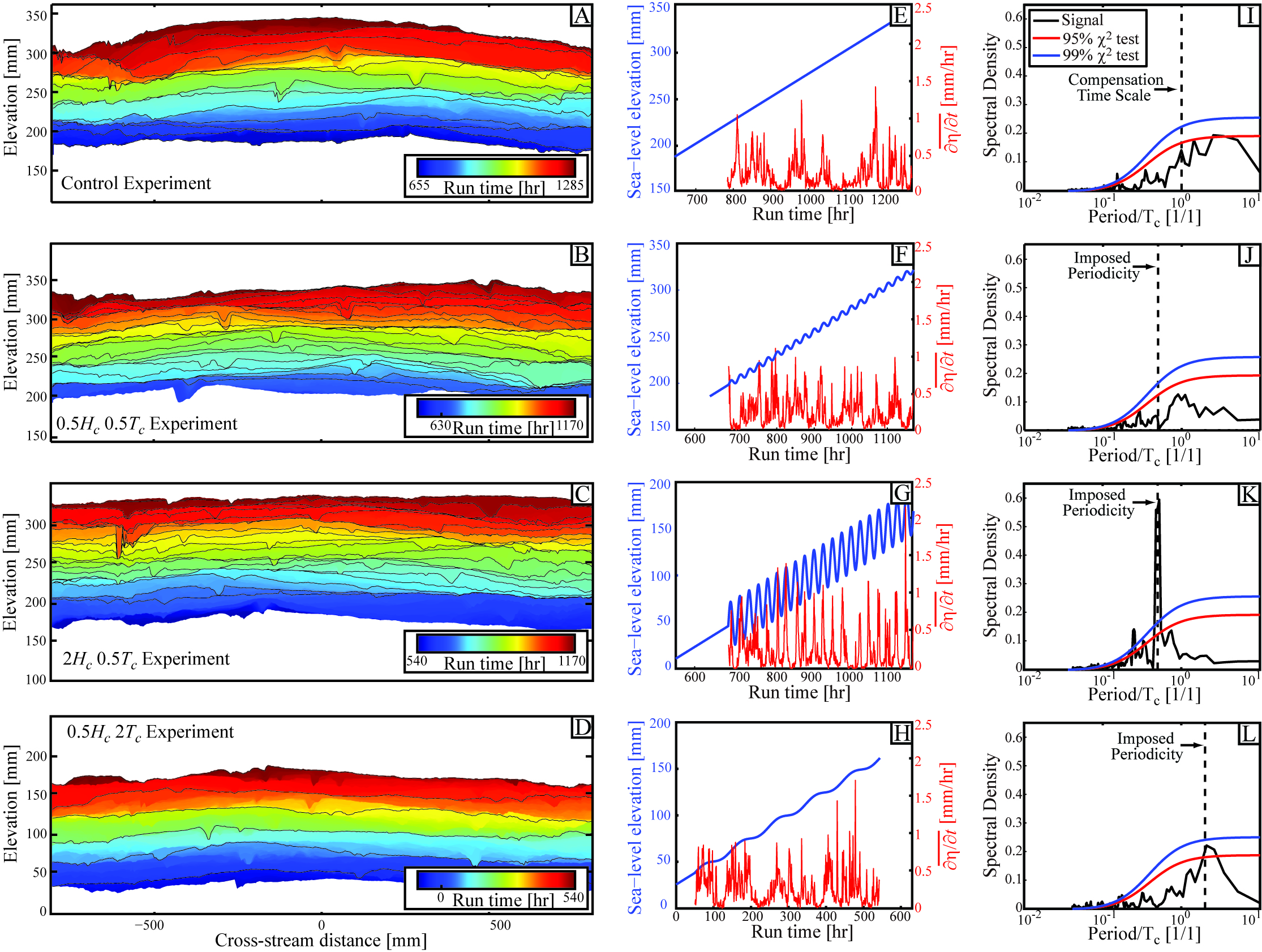 0 H*, 0 T*
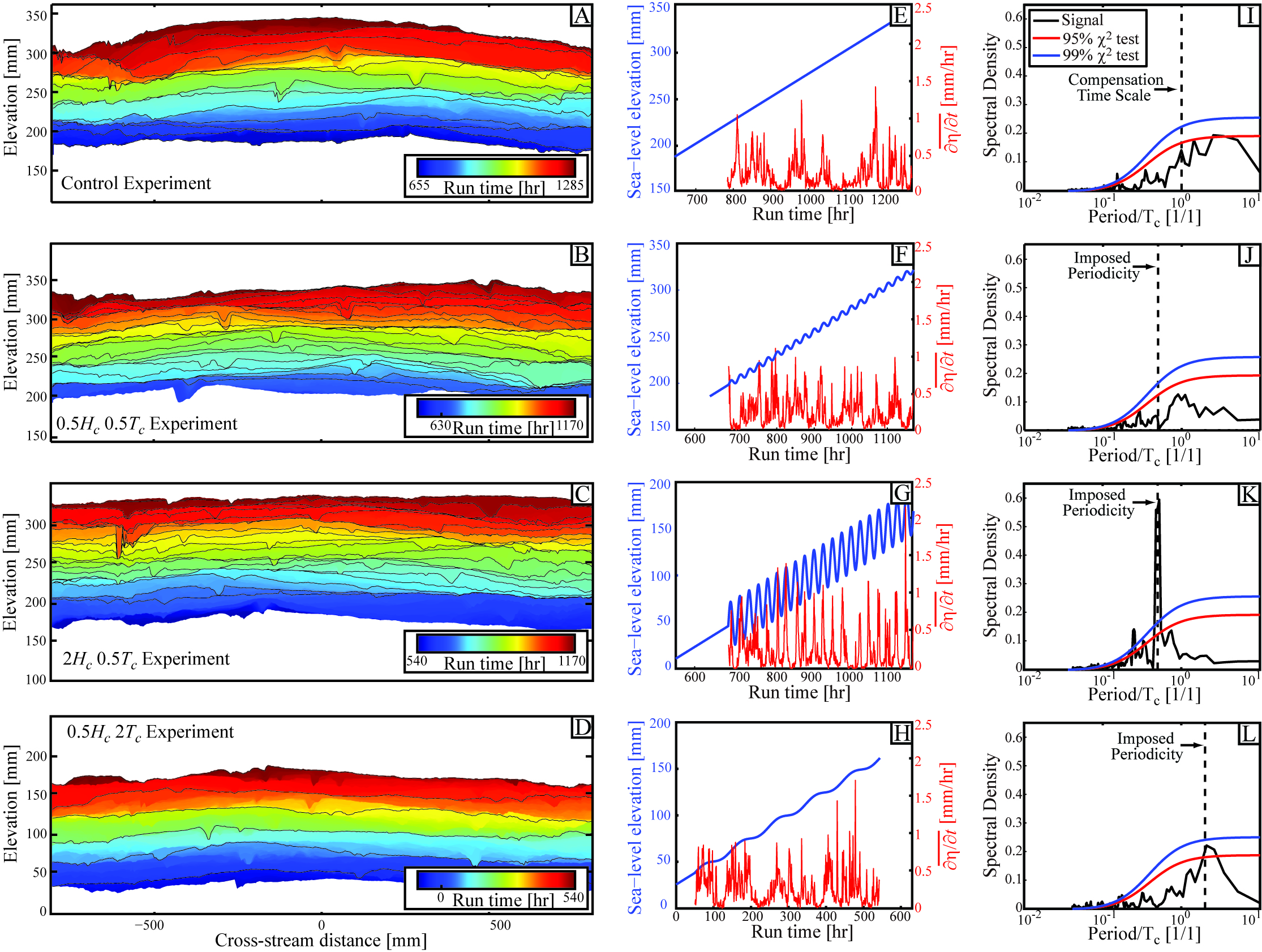 0.5H*, 0.5 T*
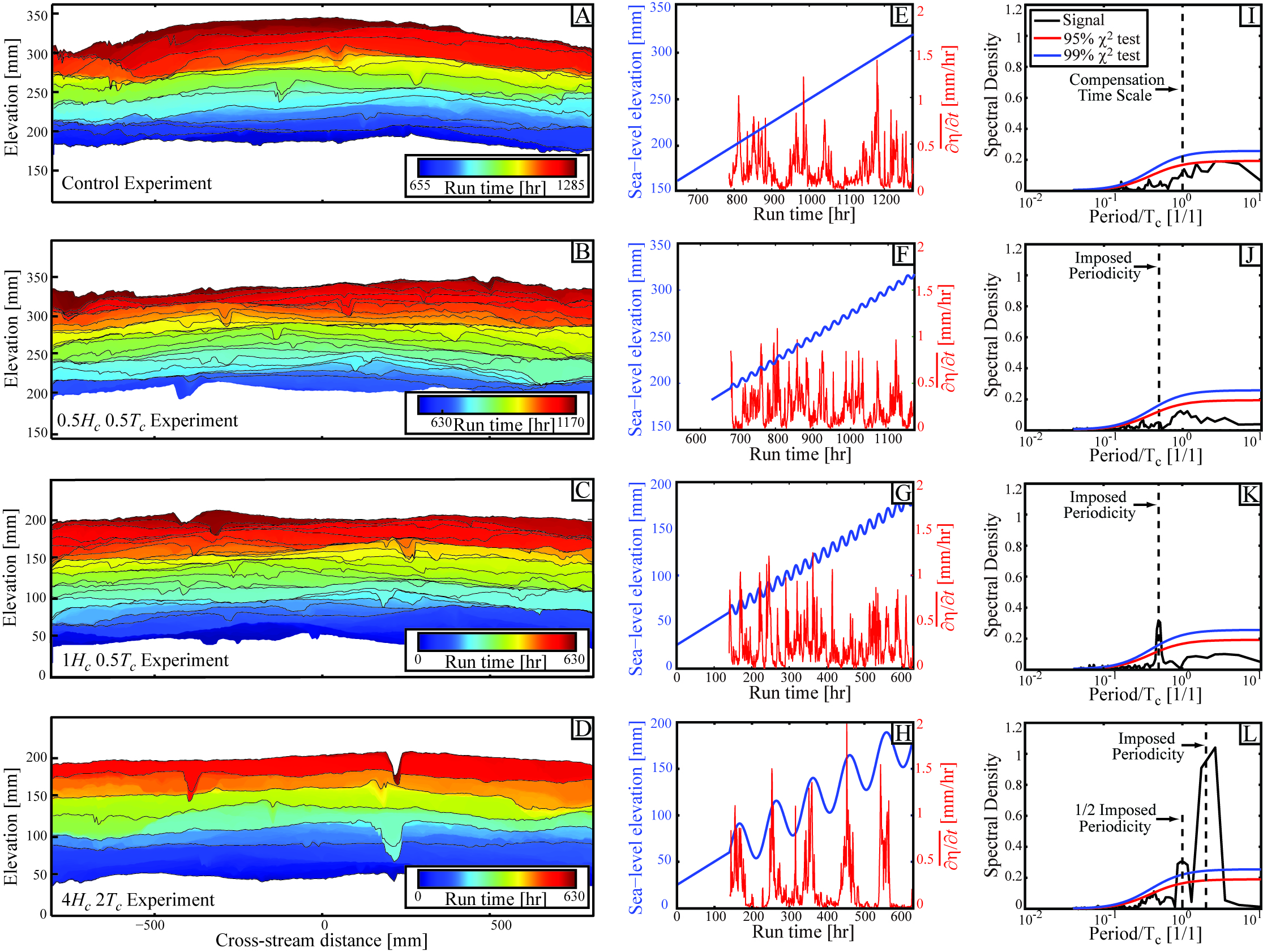 Analogous to modulated turbulence [von der Heydt et al., 2003] and shredding of sediment flux signals [Jerolmack & Paola, 2010] there is no evidence of periodicity in stratigraphy when H* and T* <  ~0.6.
Additional Notes
600 mm from basin source
~ Average Backwater Transition
1100 mm from basin source
~ Average Shoreline Location
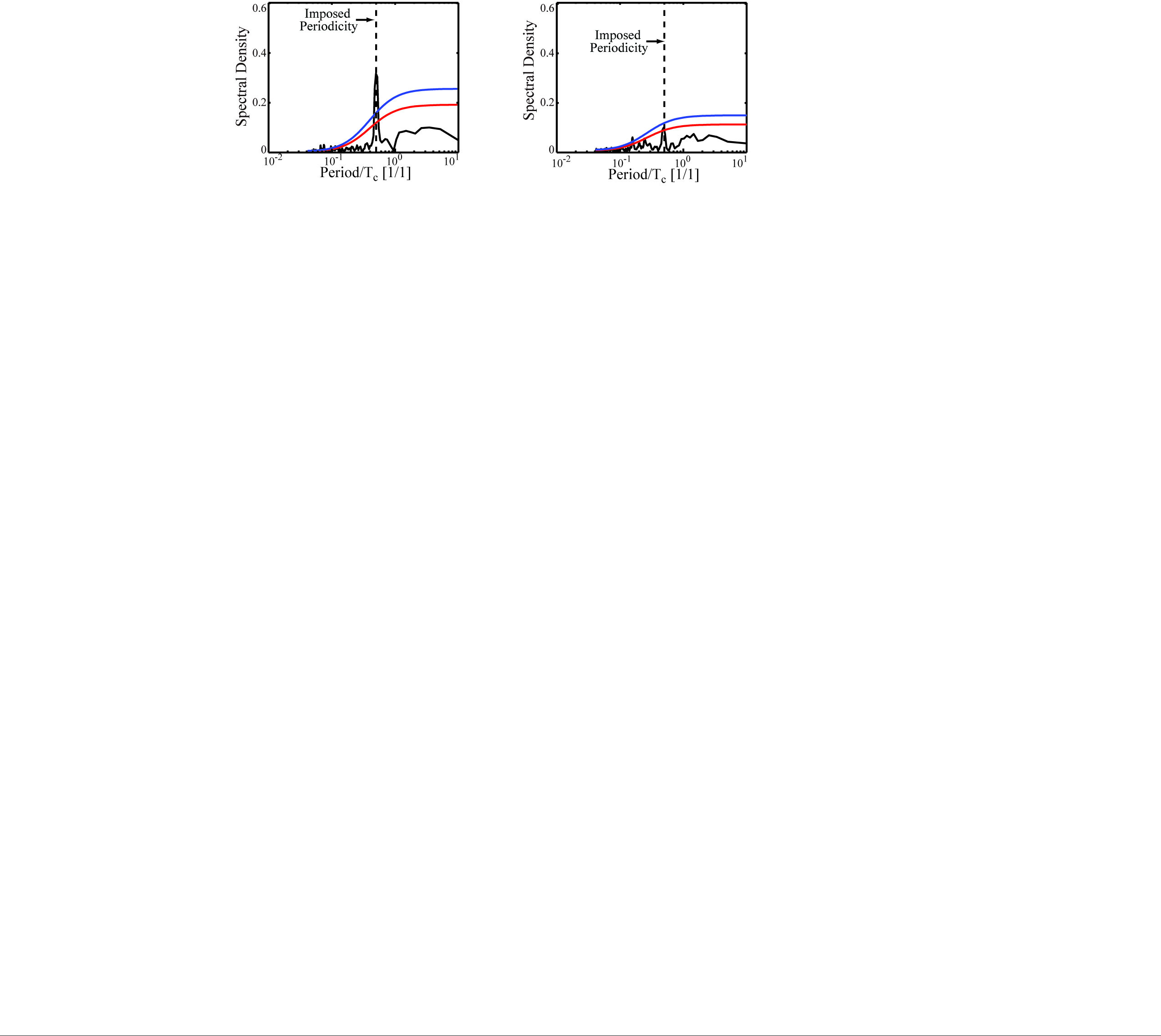 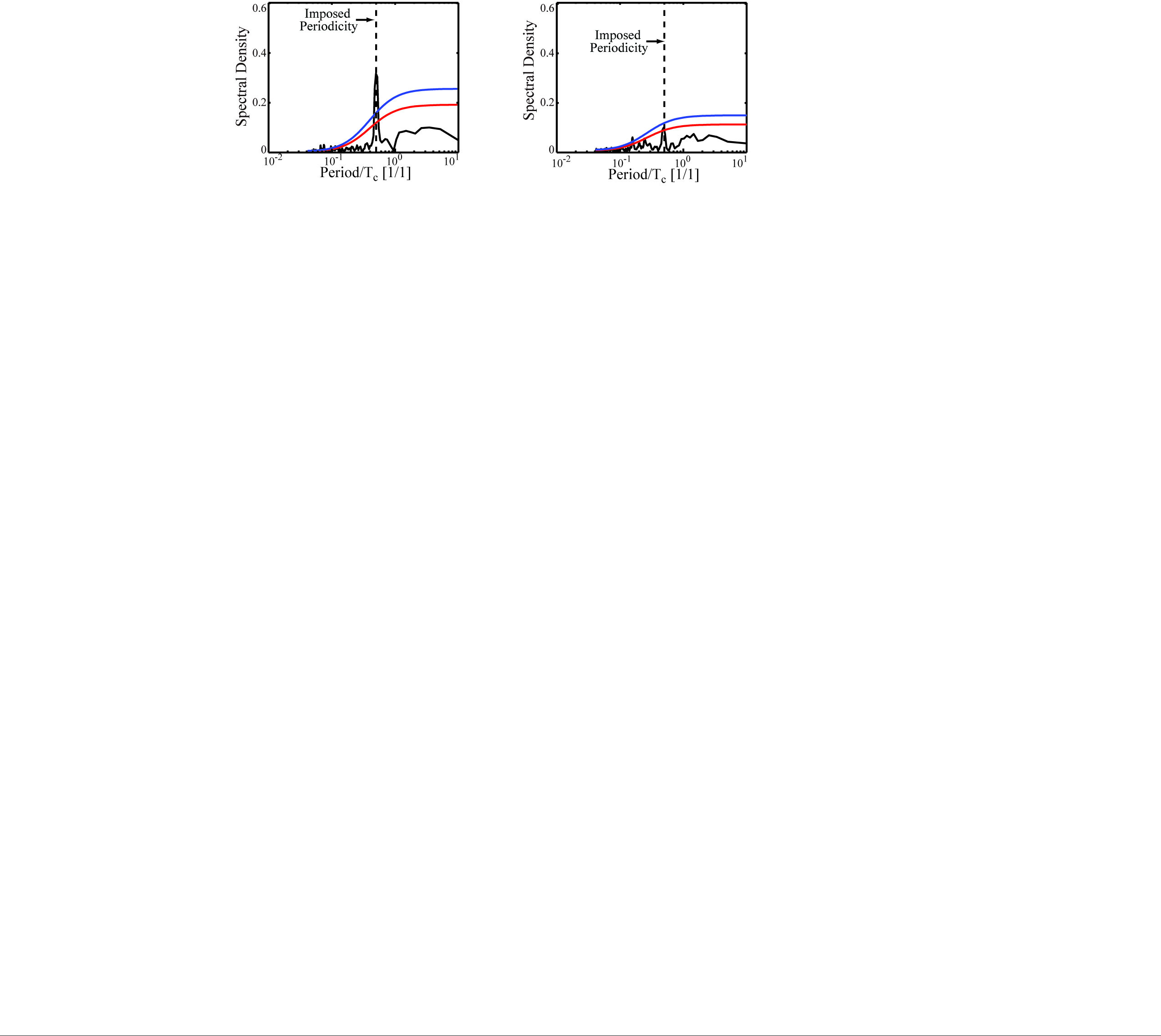 Optimal signal storage, in our experiments, does not occur at shoreline. It occurs at average backwater transition location.
Both from H* = 1 T* = 0.5 Experiment
H* = 2 T* = 0.5
H* = 0.5 T* = 2
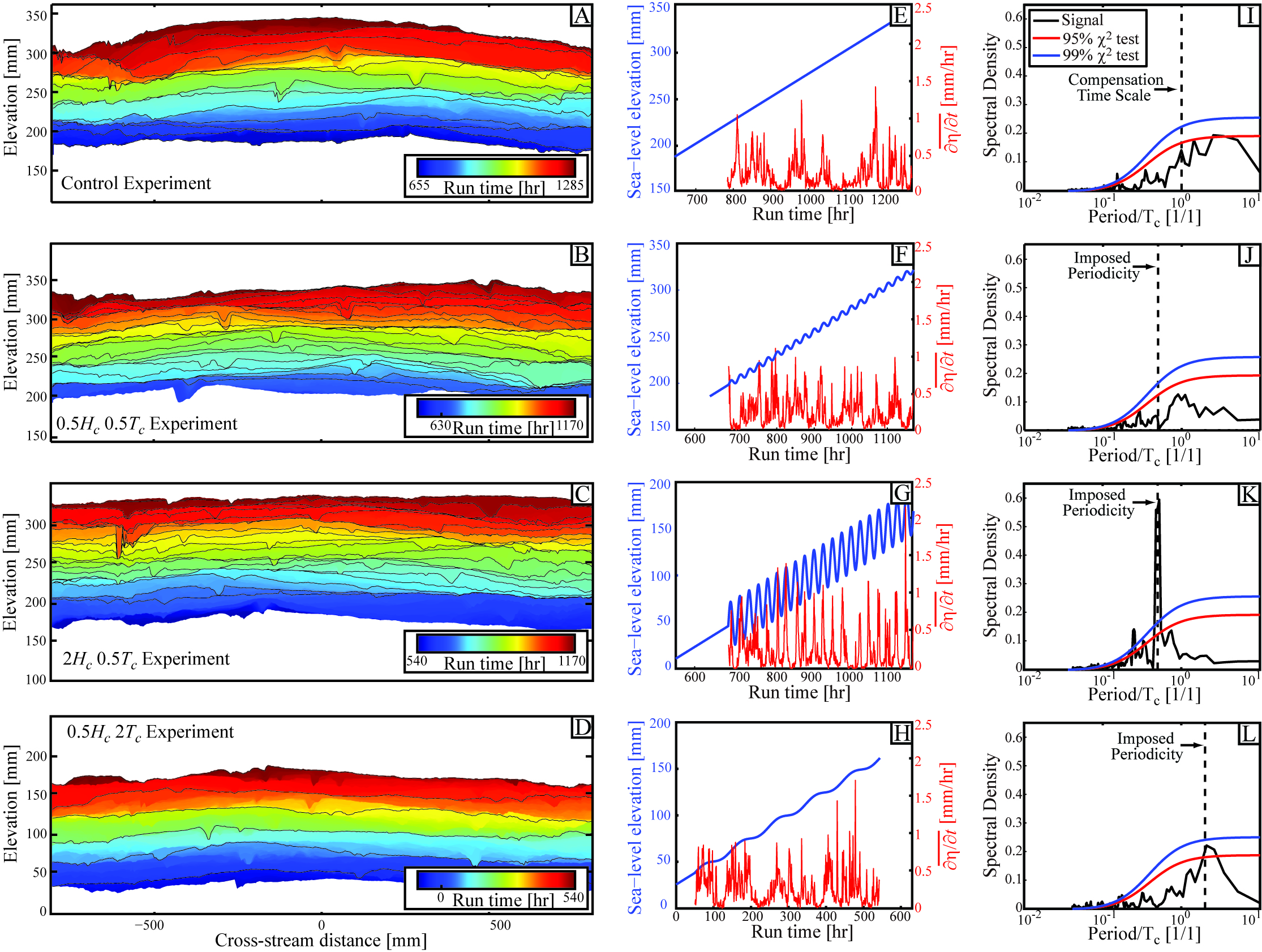 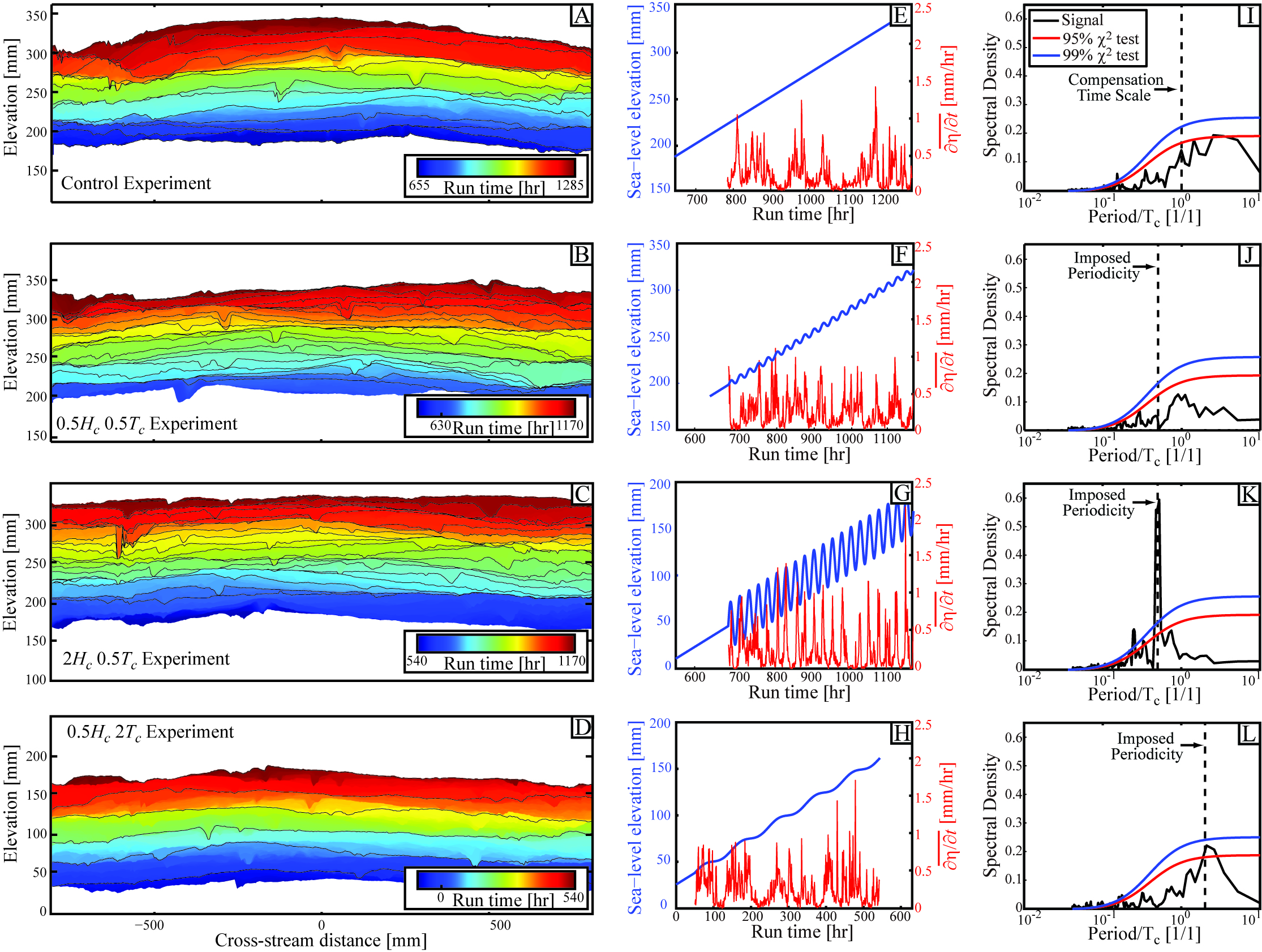 Magnitude (Range) of RSL cycle appears to be more important than Period for signal storage (But both are important!)
600 mm from source for both
Autogenic time-scales for field scale systems
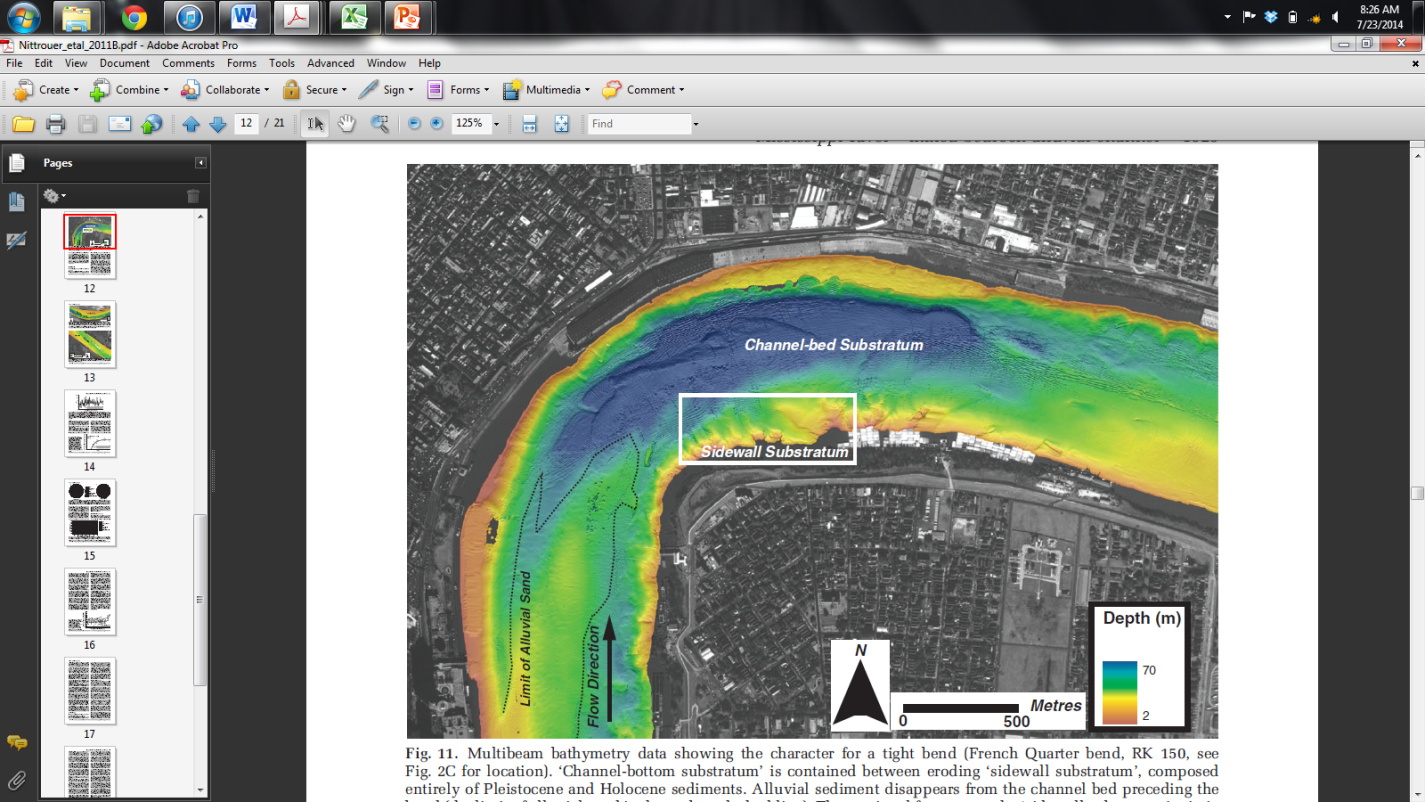 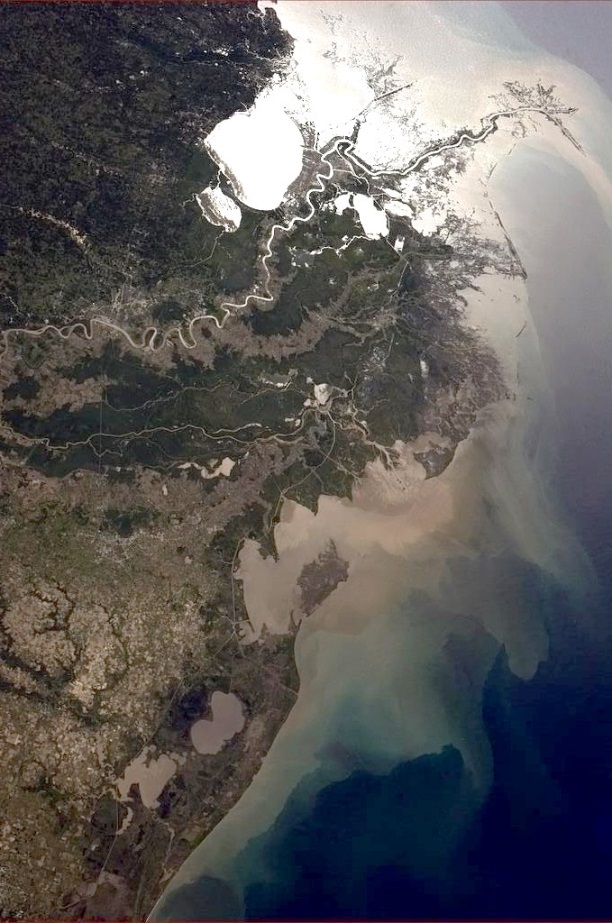 Channel depth of lower Mississippi river: 50 m
Nittrouer et al., 2013
Long-term sedimentation rate: 
0.23  m/kyr 
(Straub et al., 2009)
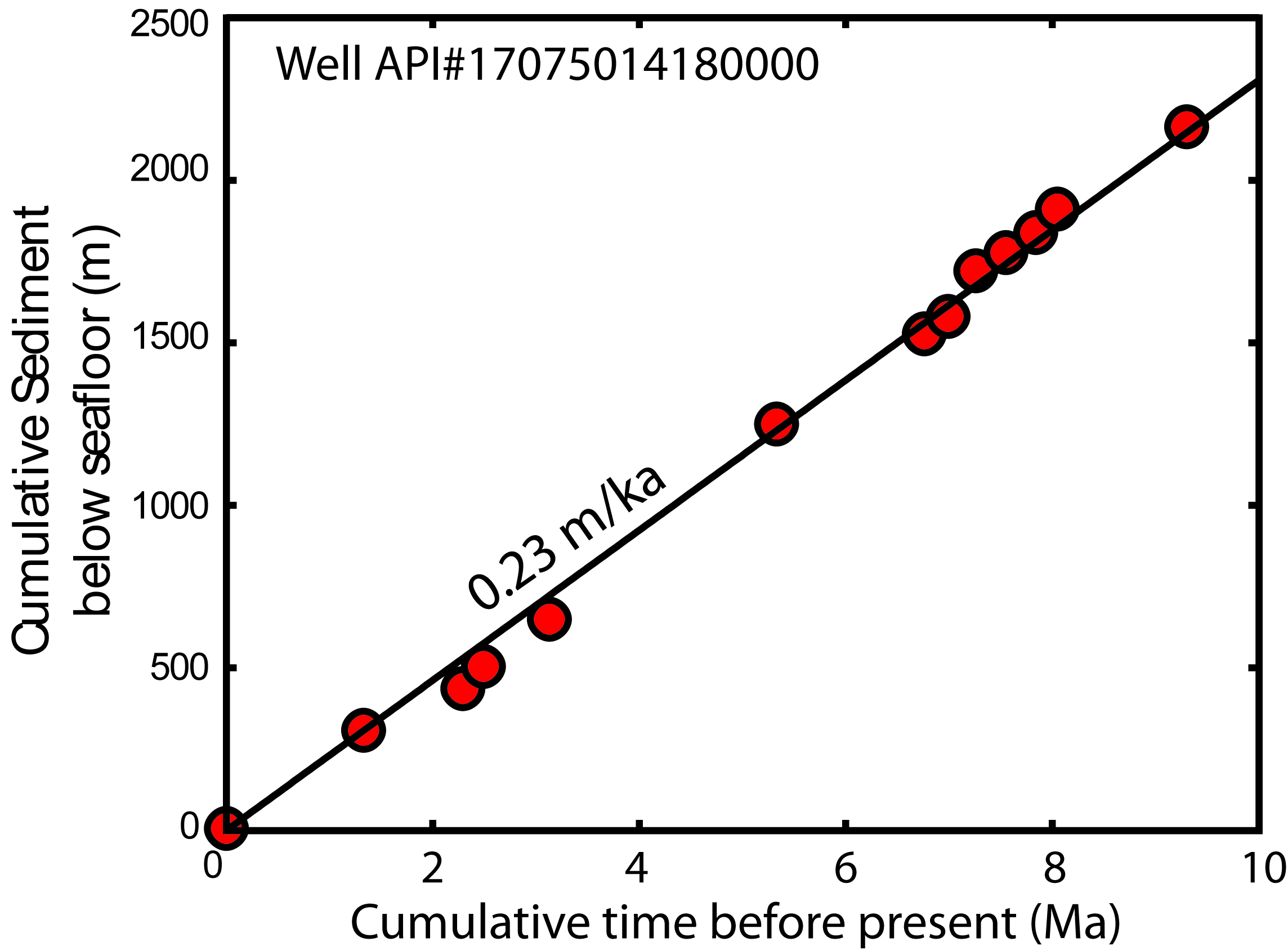 Photo Credit:
Cdr. Chris Hadfield
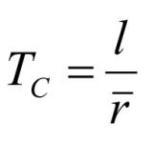 ~217,000 yrs
Calculated autogenic time-scale (Tc) is long in comparison to many allogenic time-scales  (e.g. Milankovitch Cycles)